25.5˚C
智能溫室
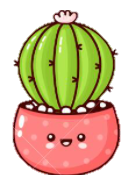 打造多肉植物的家
報告人：葉澄   五年忠班
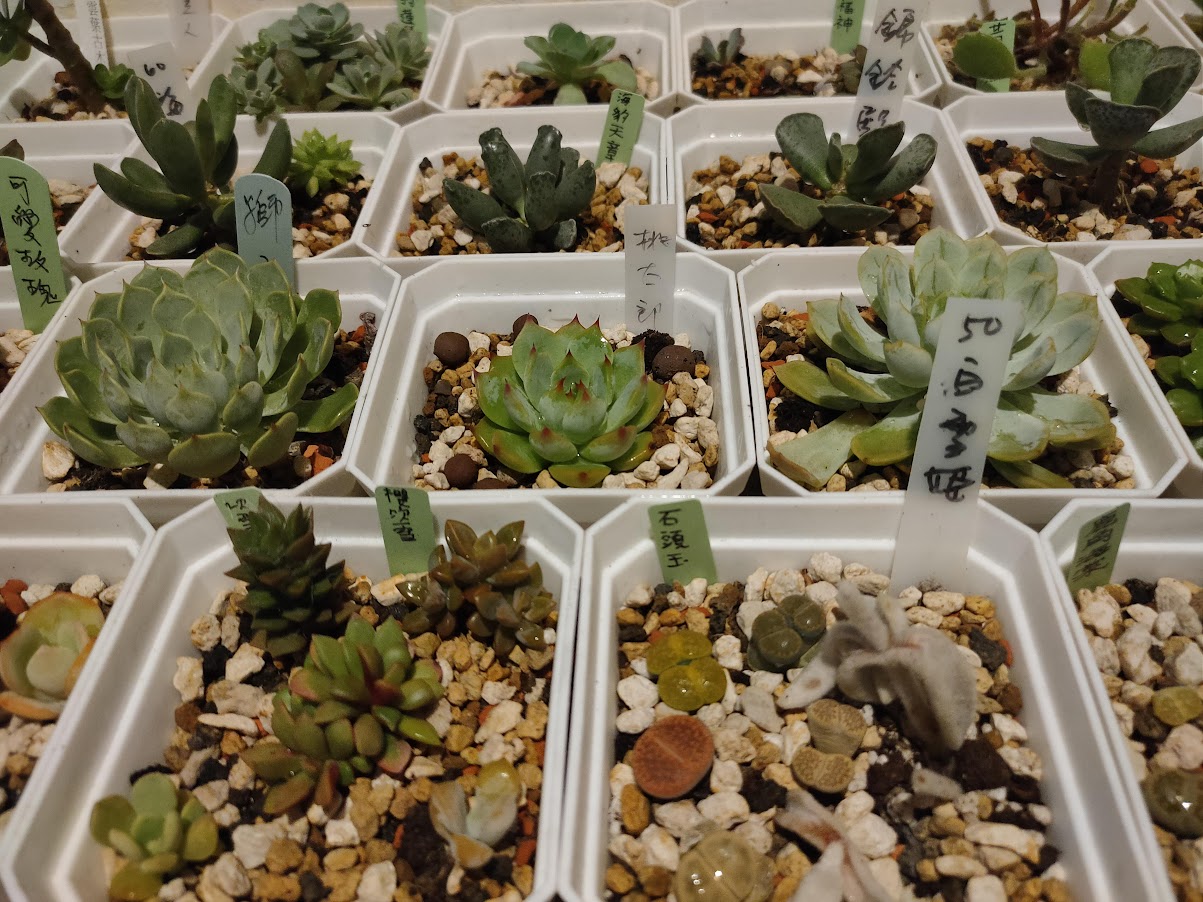 花蓮縣北昌國小￭麥哲倫探索築夢計畫
我的動機
我種了很多多肉植物，但因夏天天氣炎熱，導致它們難以渡夏，所以我想藉這次機會，設計一組系統，以找出多肉植物適當的生長條件。

於是我和爸爸，動手做了一個小溫室，並用Arduino打造一套自動澆水系統，感測器監測溫室裡的溫度及濕度。
花蓮縣北昌國小￭麥哲倫探索築夢計畫
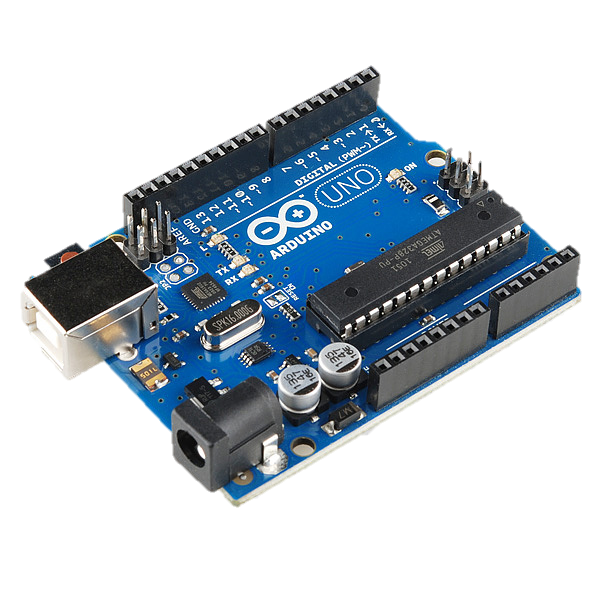 零件
Arduino控制板
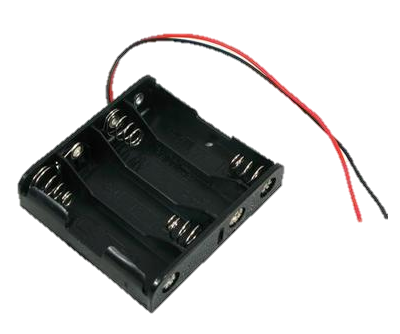 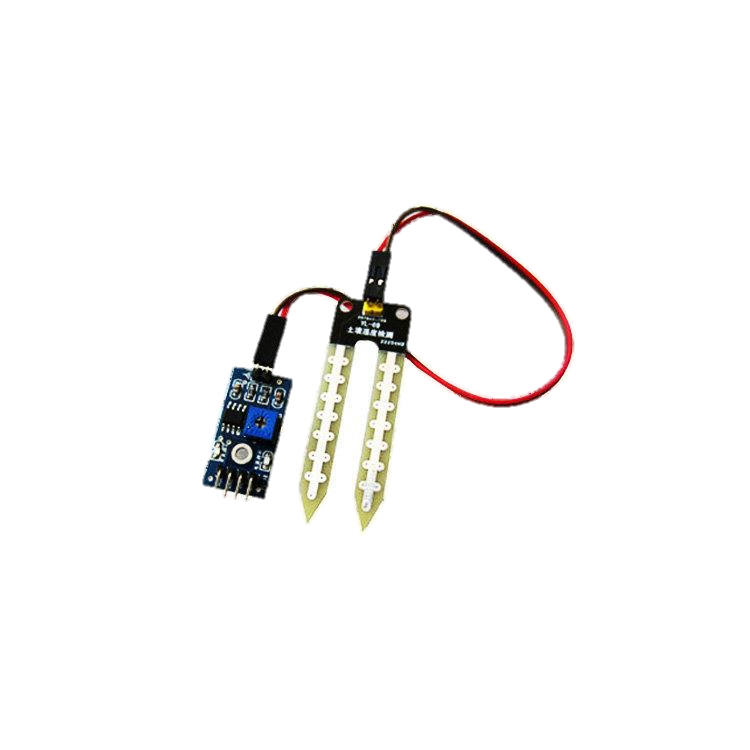 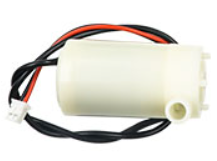 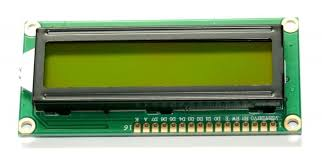 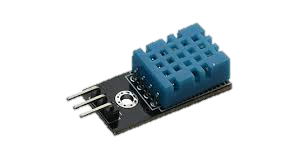 空氣溫溼度
感測器
LCD顯示模組
電池盒
土壤溼度
感測器
抽水馬達
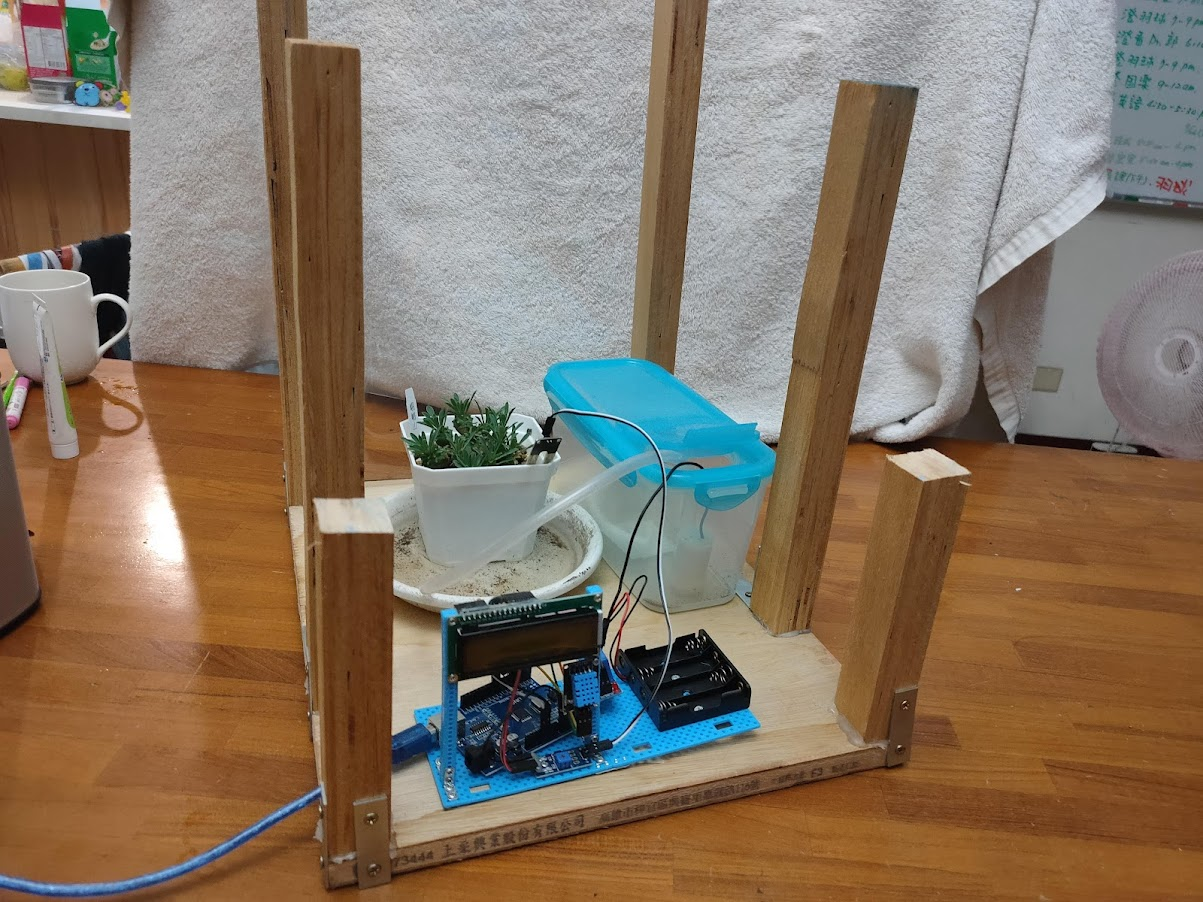 花蓮縣北昌國小￭麥哲倫探索築夢計畫
溫室
多肉植物
土壤溼度感測器
水箱
抽水馬達
LCD顯示模組
電池盒
空氣溫溼度感測器
Arduino Uno板
花蓮縣北昌國小￭麥哲倫探索築夢計畫
主要材料與花費
花蓮縣北昌國小￭麥哲倫探索築夢計畫
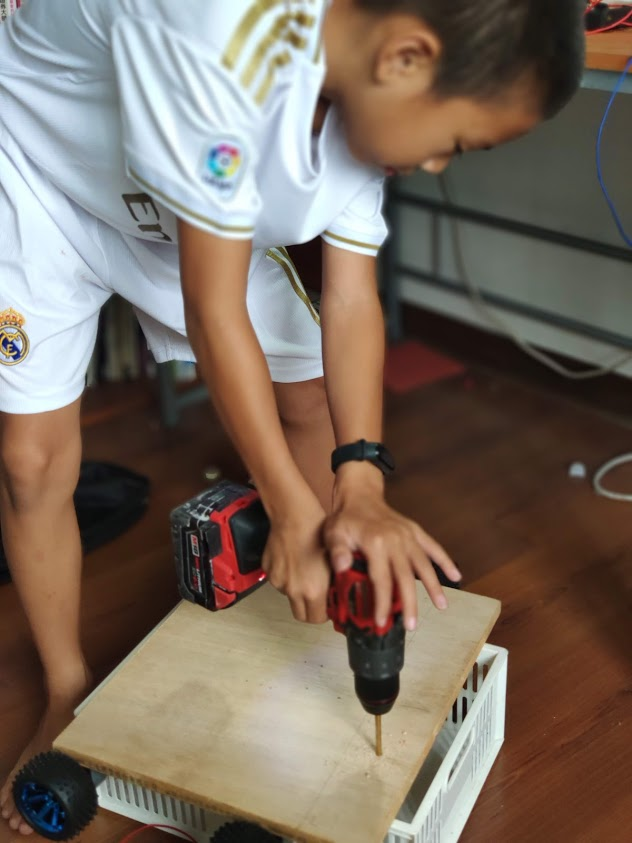 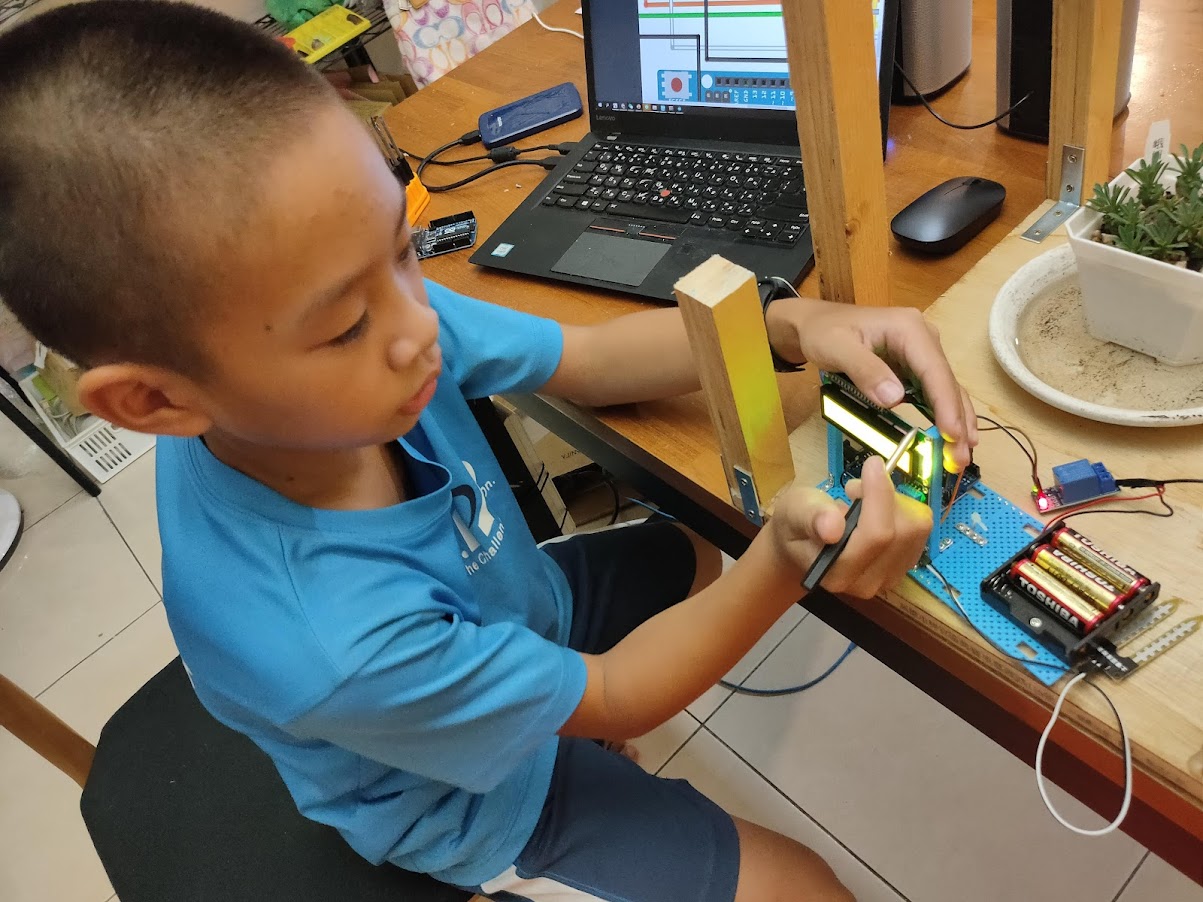 打造溫室
電路配置
程式編寫
細節
修改
零件採購
系統製作
製  作  流  程
花蓮縣北昌國小￭麥哲倫探索築夢計畫
程式和接線圖
我們用溫濕度感測器檢測溫度和濕度
再用LCD顯示溫室環境的溫度和濕度數值
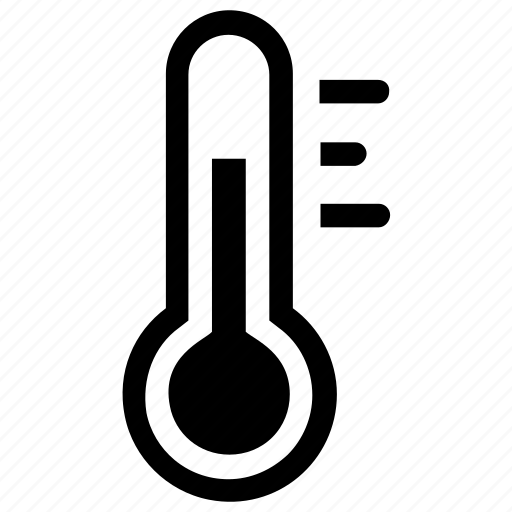 DHT11
31°C
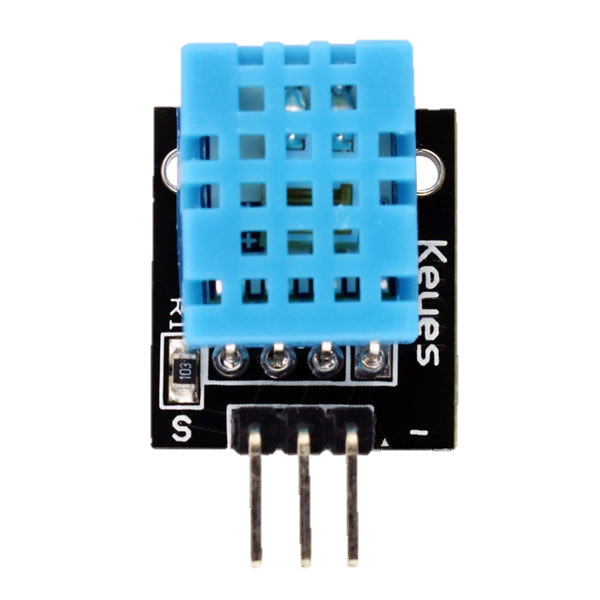 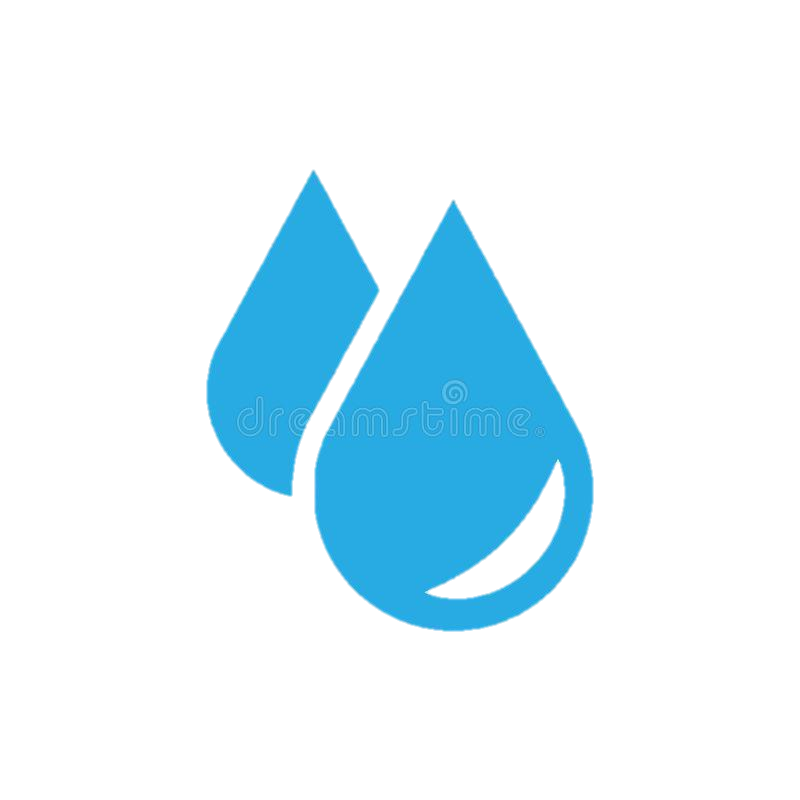 61%
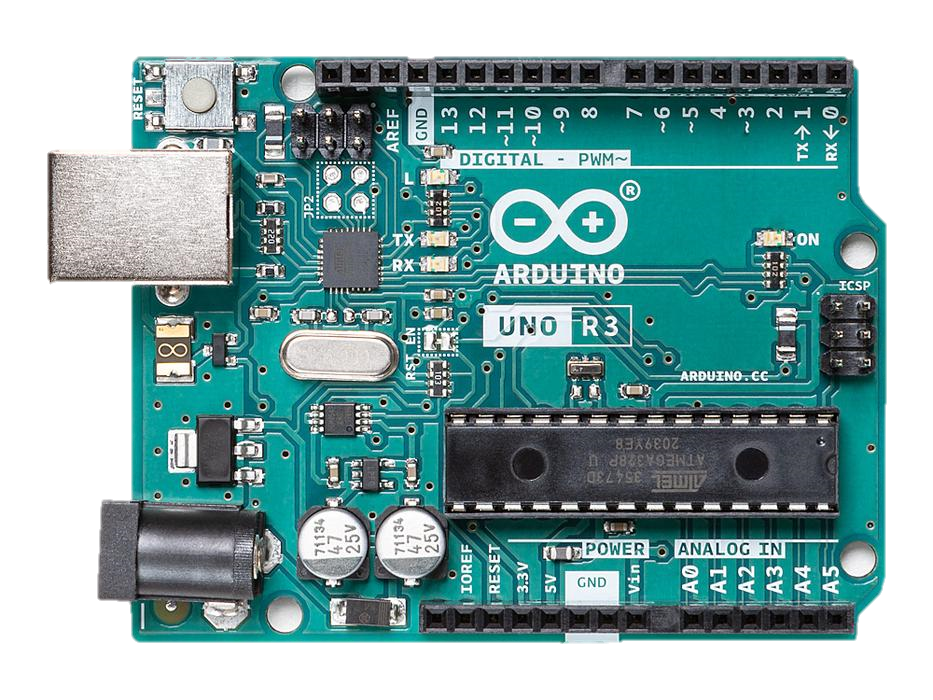 溫濕度感測器，設置腳位9，
讓主板獲取“溫度”、“濕度”
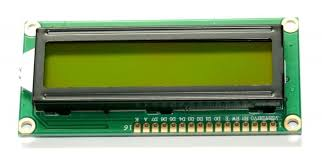 31°C
61%
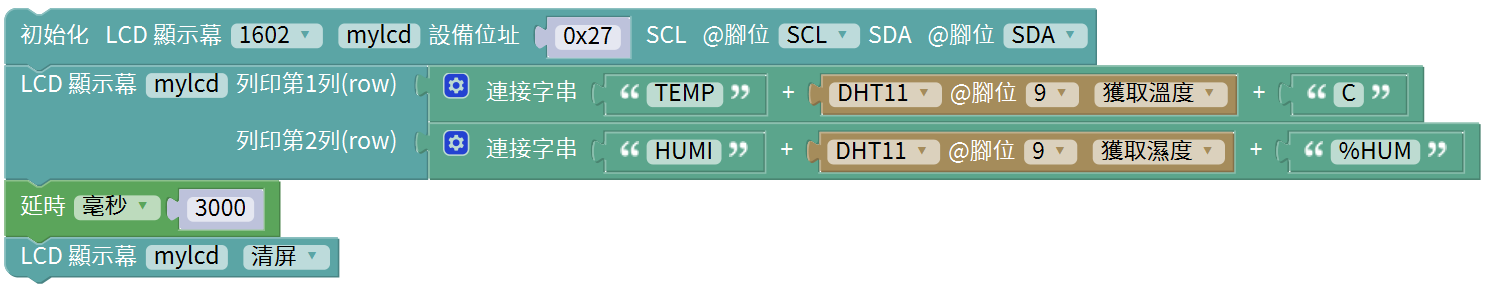 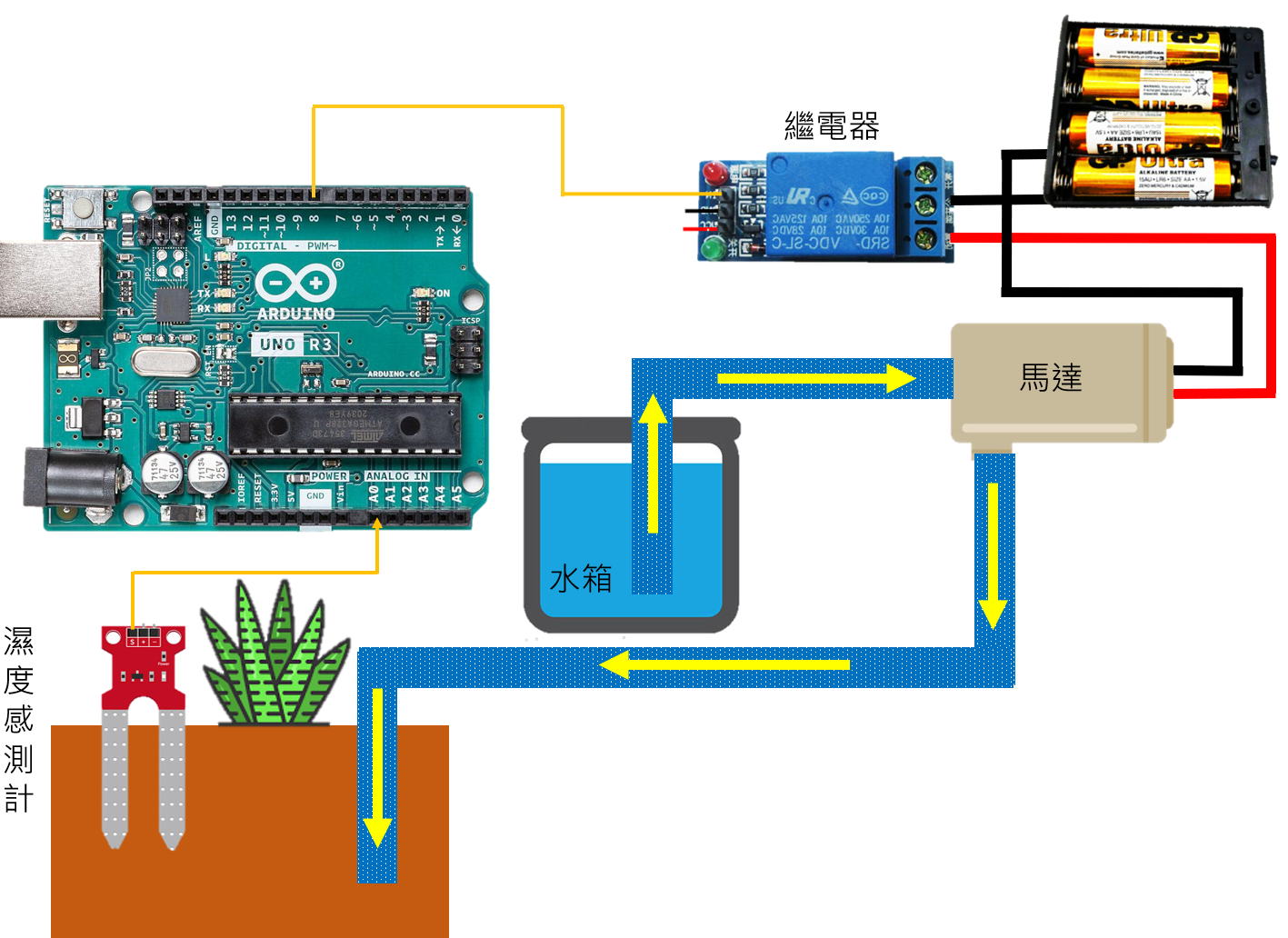 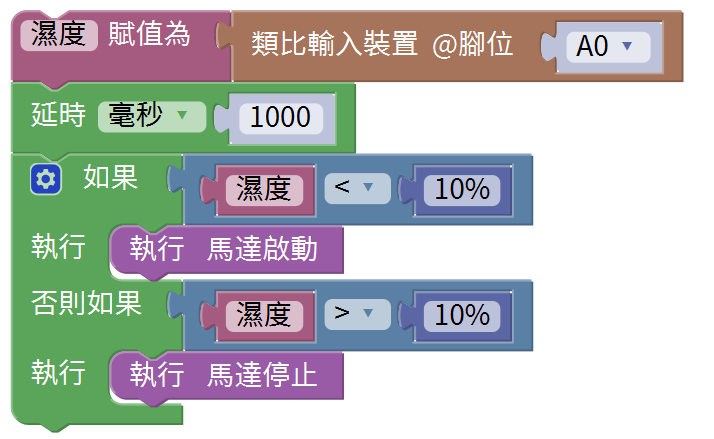 2%
不同種的多肉植物，對土壤濕度的需求也不相同，這裡我們設定10%，當作示範。
將來，可以根據不同多肉對土壤濕度的需求，來做調整。
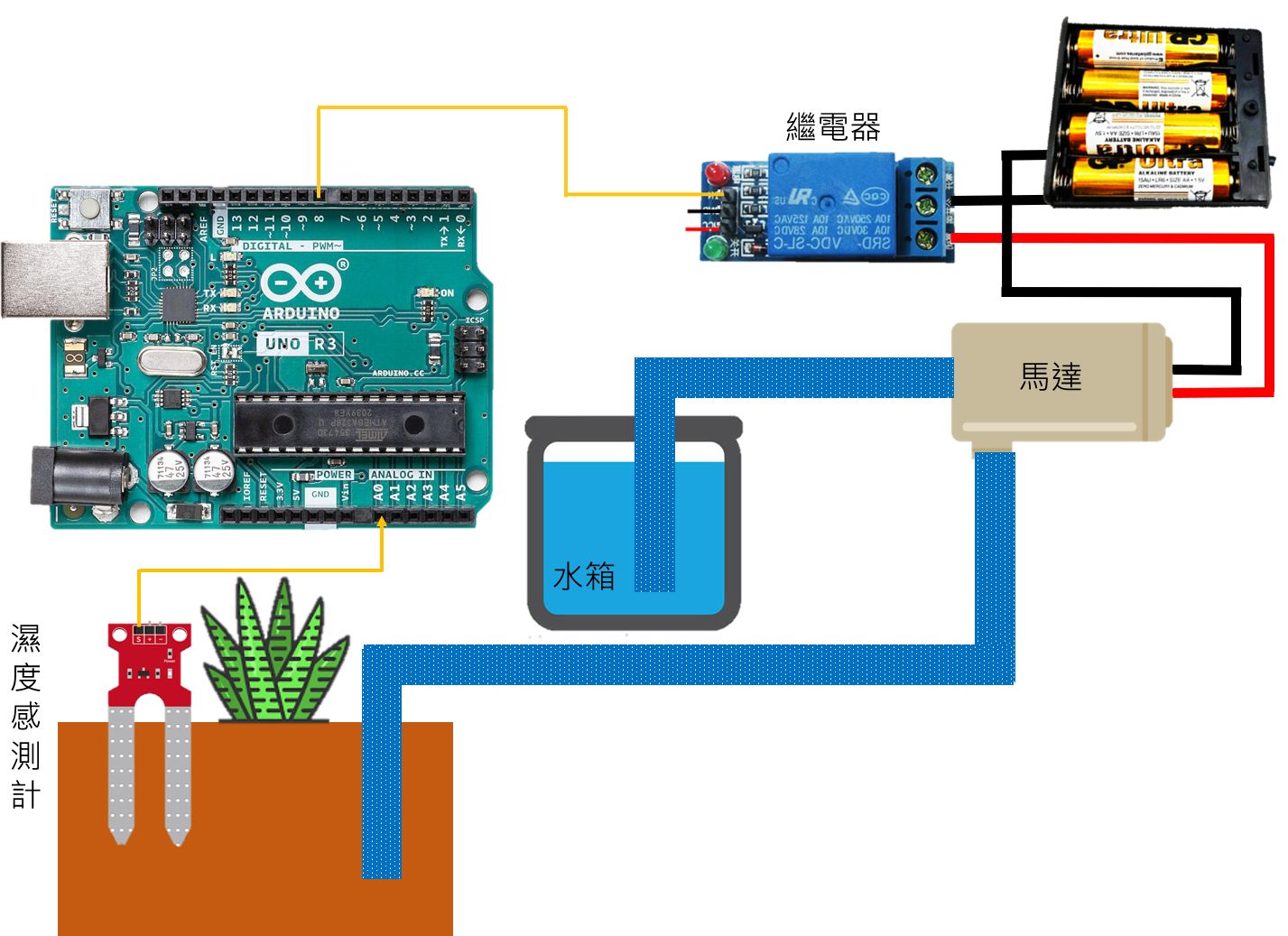 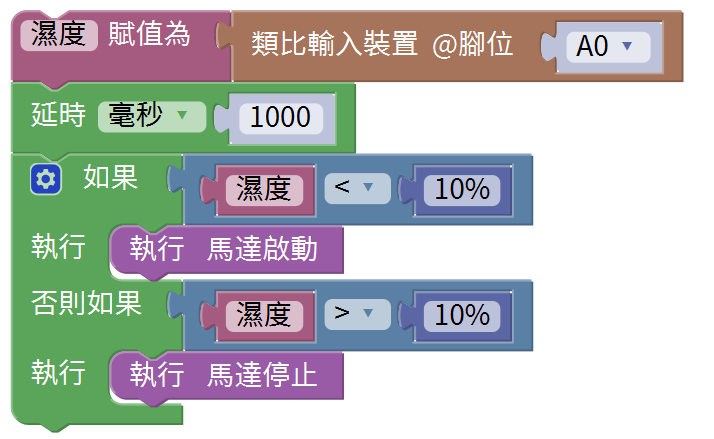 17%
不同種的多肉植物，對土壤濕度的需求也不相同，這裡我們設定10%，當作示範。
將來，可以根據不同多肉對土壤濕度的需求，來做調整。
花蓮縣北昌國小￭麥哲倫探索築夢計畫
25.5˚C
功能展示
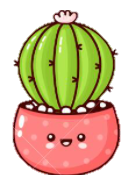 花蓮縣北昌國小￭麥哲倫探索築夢計畫
改善空間
控制溫度加裝抽風扇

控制亮度加裝LED燈
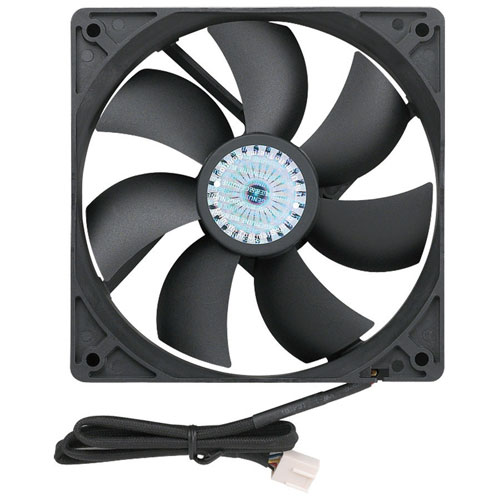 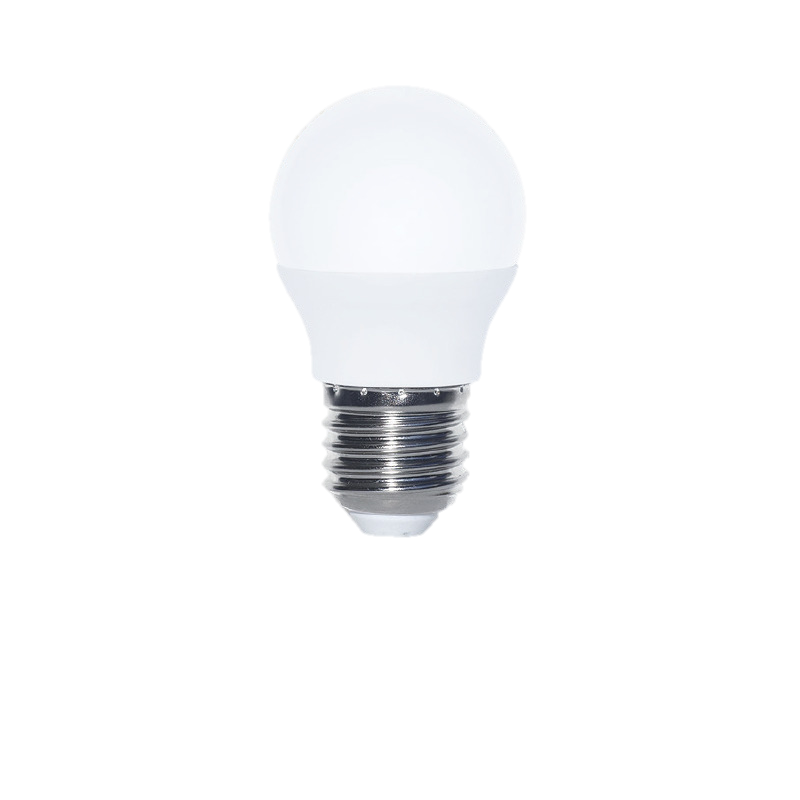 花蓮縣北昌國小￭麥哲倫探索築夢計畫
心得
雖然我製作的只是小小的溫室，
但對於多肉植物的生長有很大的幫助，
我相信只要持續研究，
一定可打造出更多功能的溫室。
25.5˚C
我的簡報結束
謝謝大家
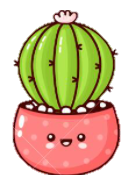 五年忠班葉    澄